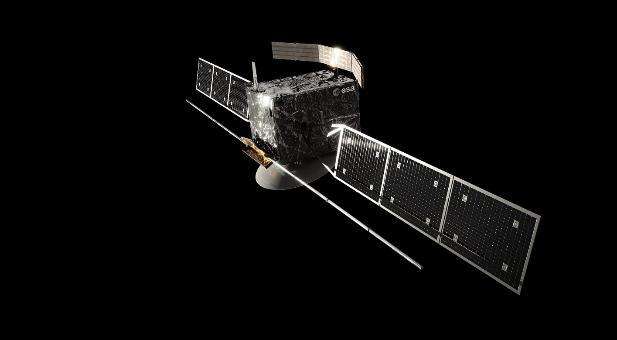 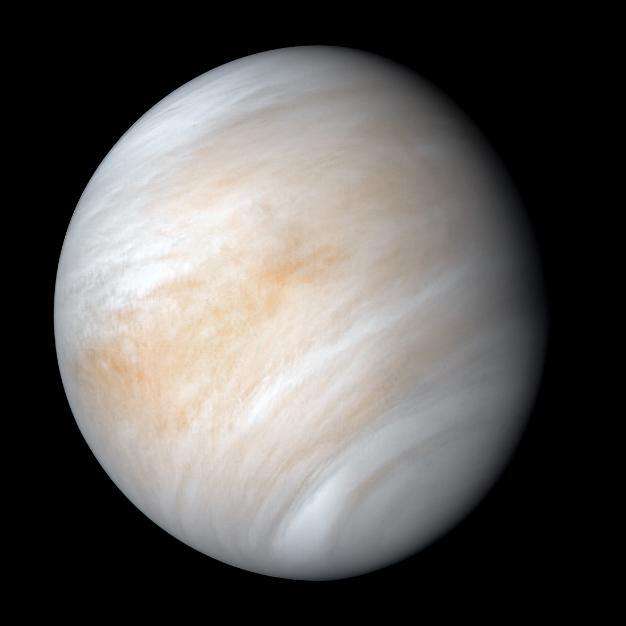 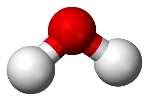 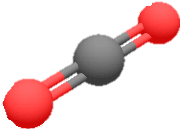 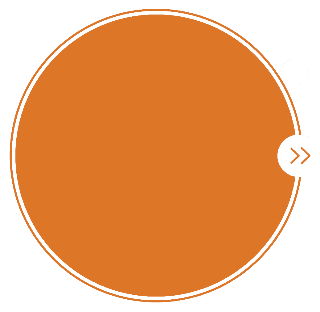 New 
H2O – CO2
parameters
© ESA/NASA/JAXA
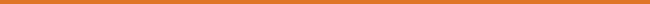 New experimental and calculated linelists for H2O – CO2 collision system: the impact on atmospheric water vapor retrievals

É. Ducreux, B. Grouiez, S. Robert, M. Lepère, B. Vispoel, R. R. Gamache, L. Régalia
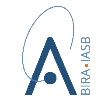 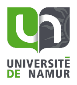 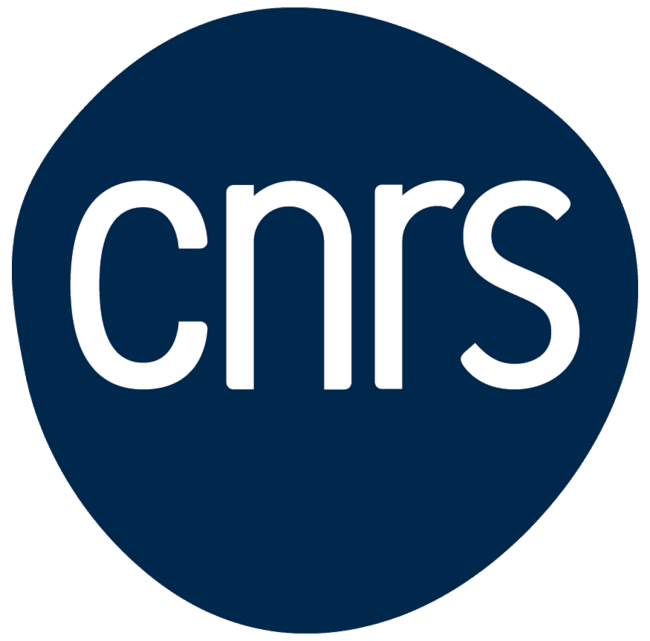 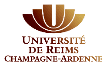 ROYAL BELGIAN INSTITUTE FOR SPACE AERONOMY
Monday 10th March 2025
Context: EnVision mission
A new mission to Venus
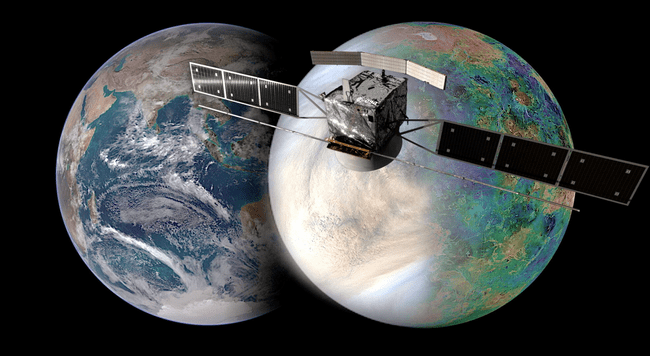 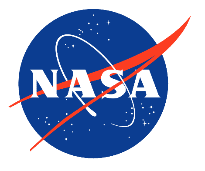 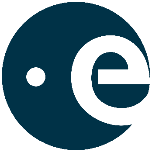 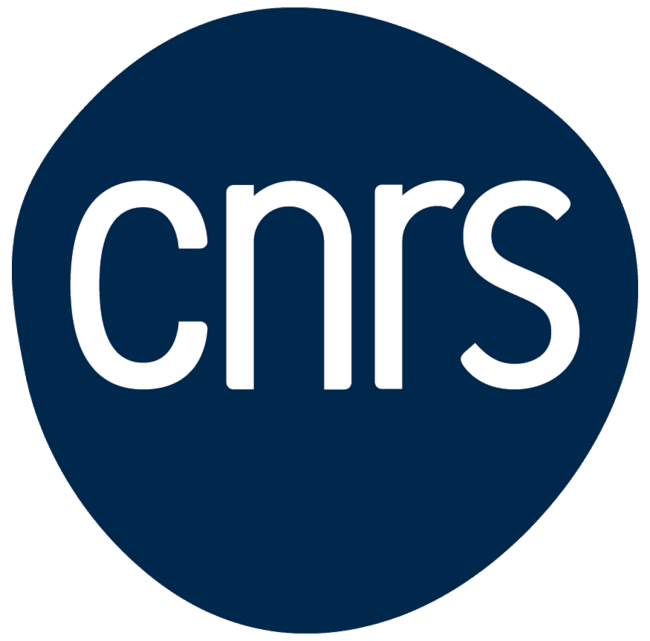 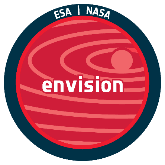 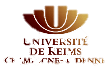 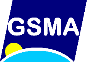 © ESA/NASA
Radars and spectrometers onboard
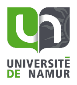 To study the evolution of the planet and its volcanic activity
2
Taylor et al., Space Sci. Rev (2018)
Venus and its atmosphere
At the surface: 93 bar and 737 K
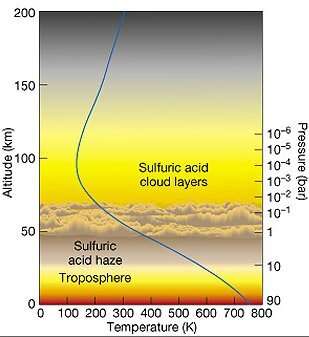 © Pearson Edu.
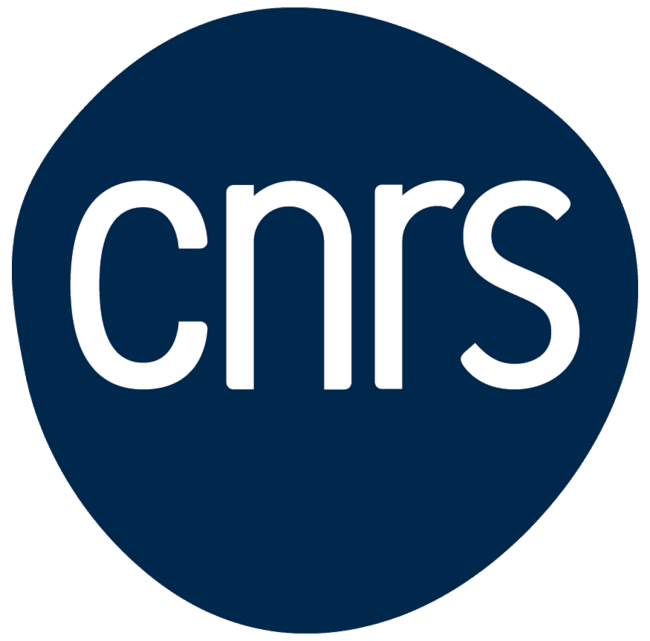 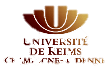 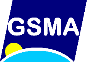 H2O will be greatly disturbed by the surrounding CO2 
=> Need of appropriate spectroscopic parameters
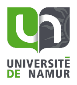 3
VenSpec-H instrument details
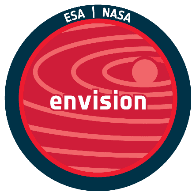 Need to look through the clouds
Infrared 
Only during the night
Only through ‘Atmospheric transparency windows’
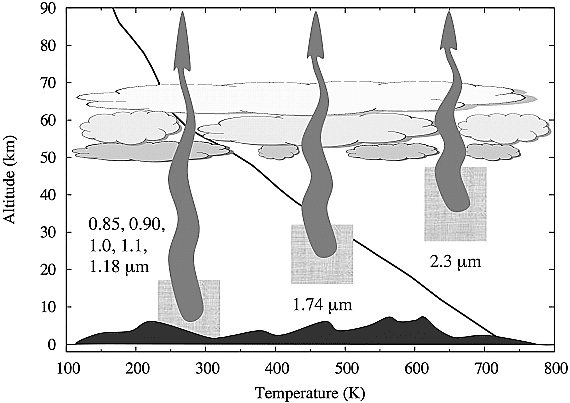 2.34 µm → from 30 km to 45 km
Spectral resolution = 0.5 cm-1

1.74 µm → from 20 km to 30 km
Spectral resolution = 0.6 cm-1

1.18 µm → from 0 km to 15 km
Spectral resolution = 0.9 cm-1
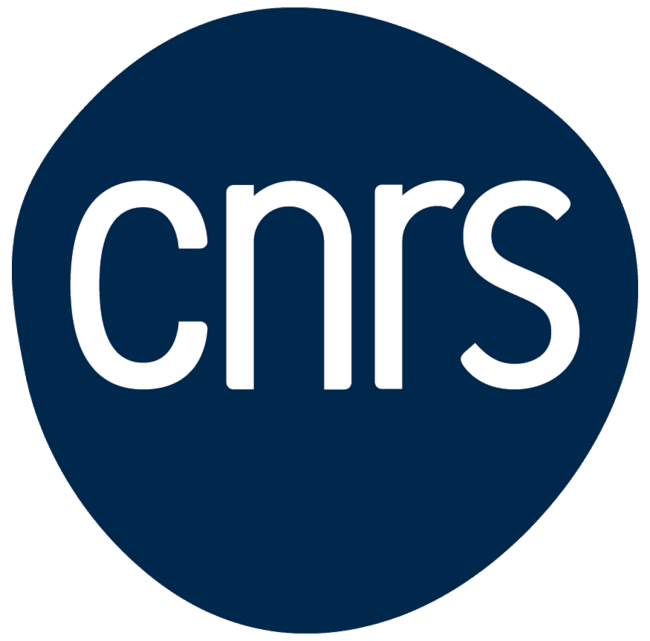 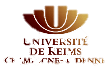 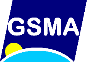 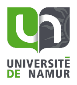 Bézard and De Bergh, JGR (2007)
4
Laboratory measurements
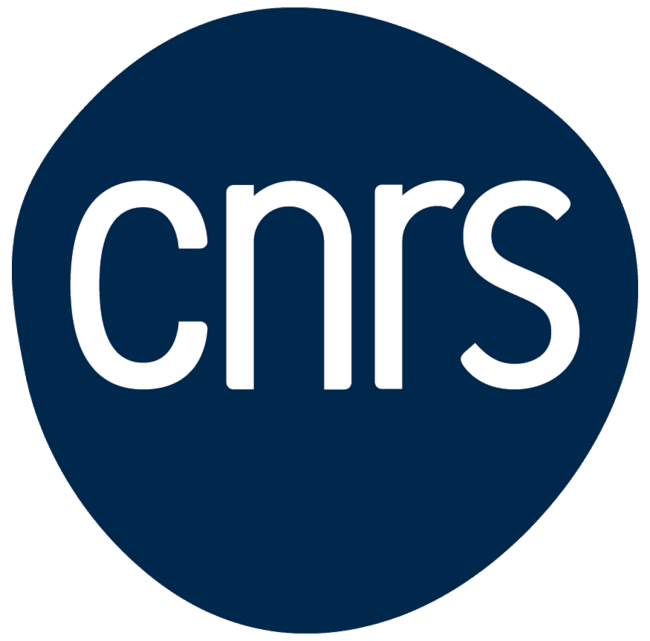 In the lab:

P, T fixed
Spectroscopic parameters ?
In the atmosphere:

Spectroscopic parameters fixed
P, T, molecular abundance ?
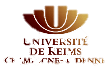 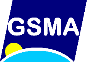 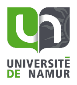 5
Instrumental setup
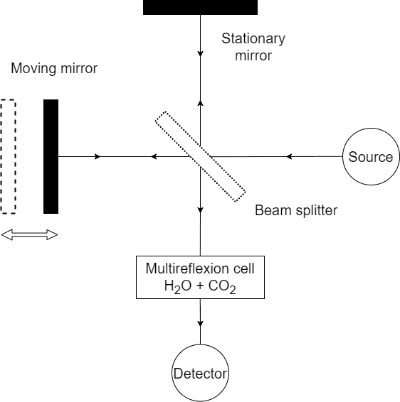 High resolution Fourier Transform IR Spectrometer + 2-m multireflexion cell
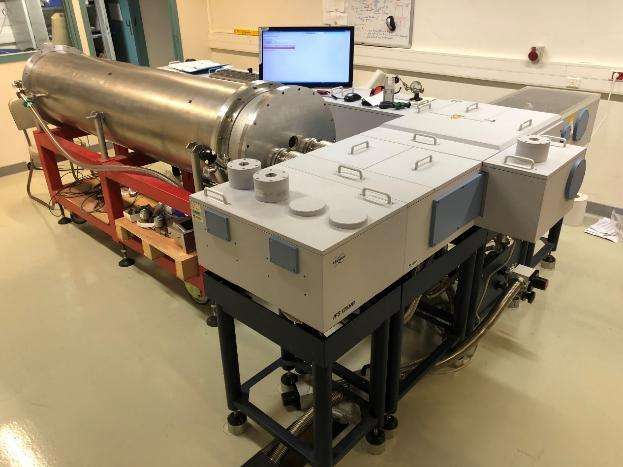 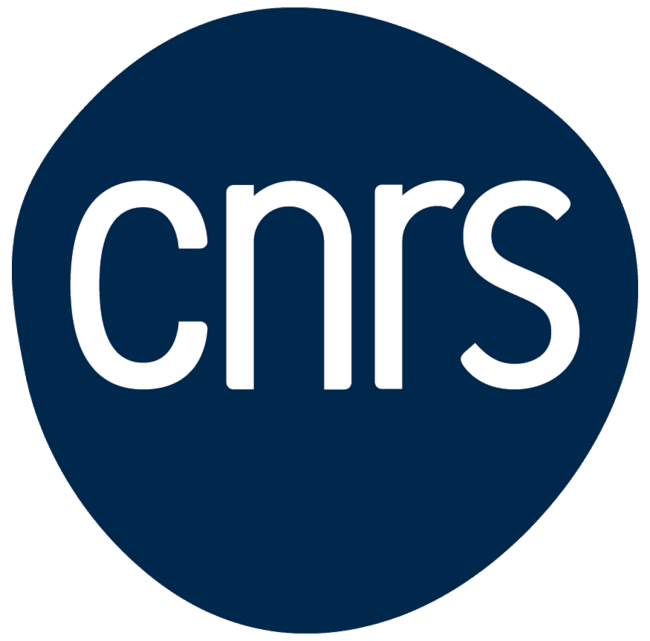 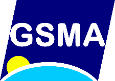 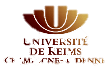 Bruker IFS 125 HR
Spectral range: 700-33000 cm-1 
MPD : 3.72 m
Resolution : 0.0024 cm-1
Beamsplitters: KBr, CaF2 
Quartz vis
Detectors : HgCdTe, InSb
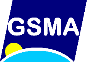 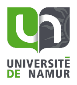 6
Régalia et al., JQSRT (2019)
Recorded spectra at 2.7 µm
Ducreux et al., JQSRT (2024)
Path length: 8 m - Iris aperture: 0.85 mm -  At room temperature ~292 K 
Spectral resolution: from 0.016 to 0.022 cm-1 
P(H2O) = 1.5 Torr + several P(CO2) = 100, 200, 300, 500 Torr.
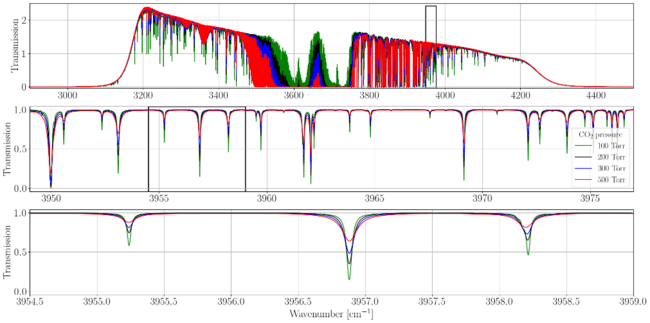 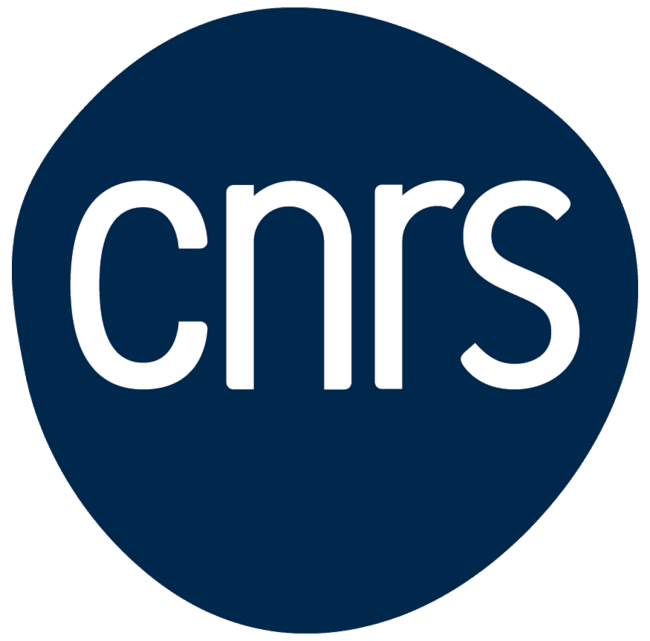 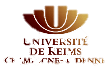 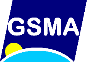 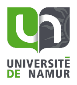 7
Ducreux et al., JQSRT (2025)
In preparation
Recorded spectra at 2.34 µm
Path length: 64 m - Iris aperture: 0.85 mm -  At room temperature ~297 K 
Spectral resolution: 0.01 cm-1 
P(H2O) = 1.0 Torr + several P(CO2) = 100, 200, 300, 500 Torr.
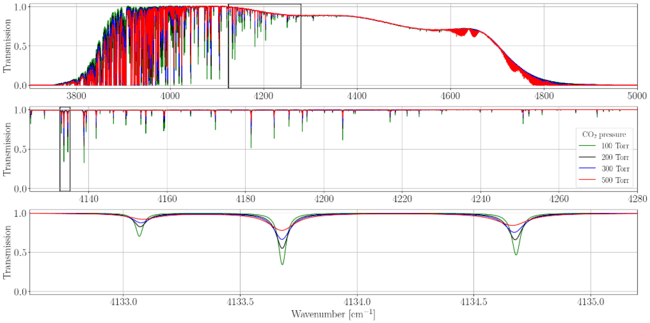 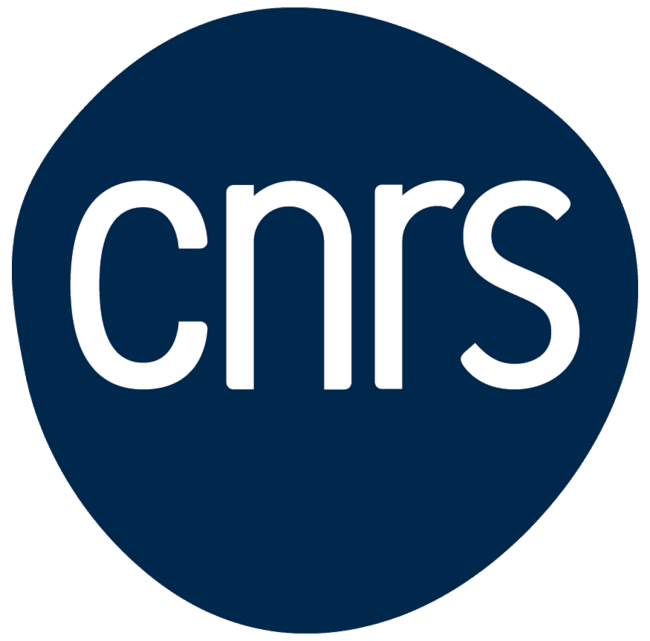 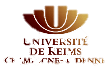 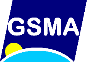 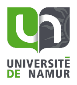 8
Ducreux et al., JQSRT (2025)
In preparation
Recorded spectra at 1.18 µm
Path length: 104 m - Iris aperture: 1.00 mm -  At room temperature ~295 K 
Spectral resolution: 0.02 cm-1 
P(H2O) = 1.0 Torr + several P(CO2) = 100, 200, 300, 500 Torr.
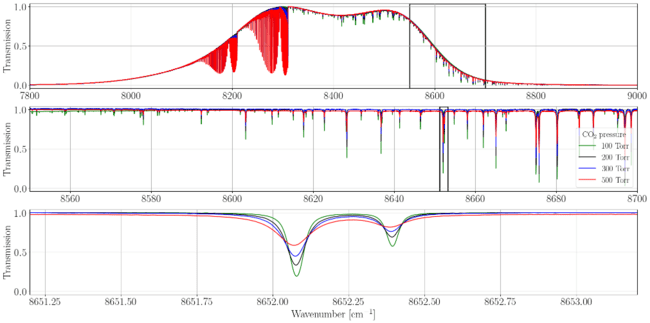 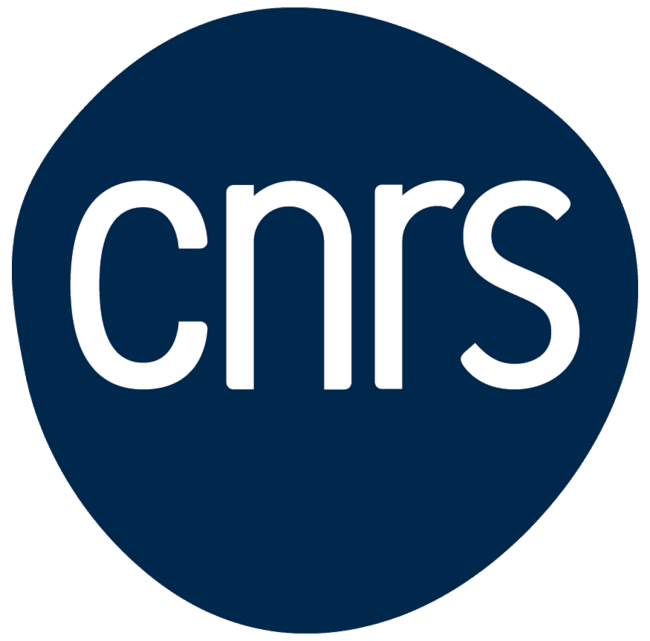 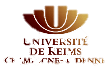 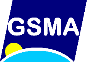 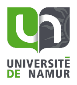 9
Ngo et al., Ph. Trans. R. Soc. (2012)
Ngo et al., JQSRT (2013)
Multispectrum fitting procedure
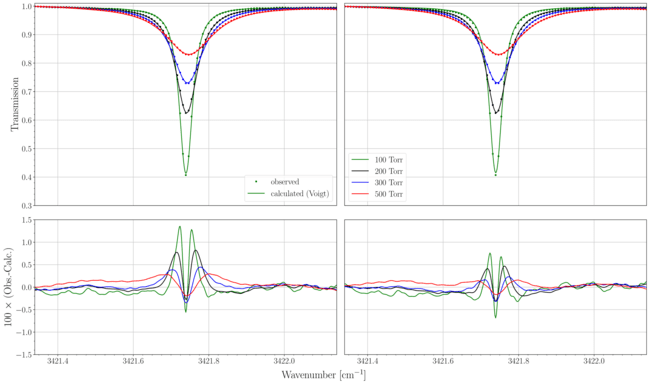 Residuals with W-shape using the Voigt profile

Narrowing of the water line
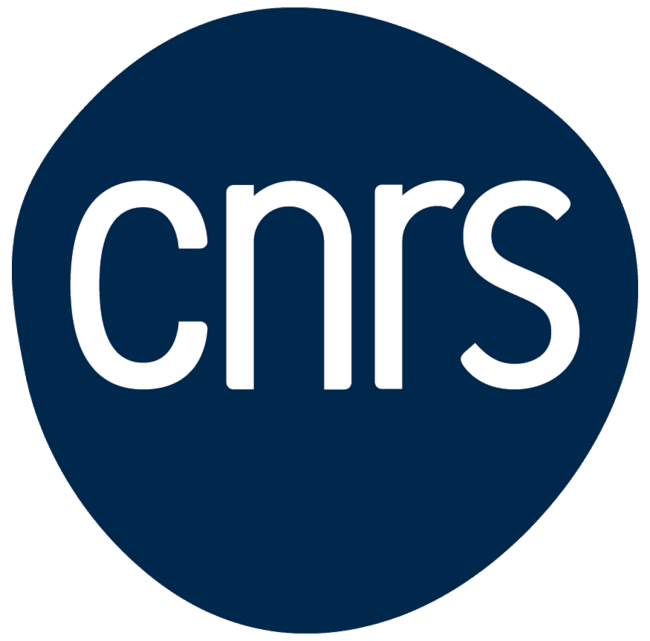 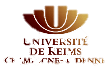 Considering finer effects
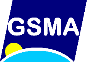 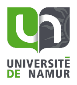 MSF (Lyulin, Atmo. Oc. Opt. 2015): beyond-Voigt line profiles
10
Ducreux et al., JQSRT (2025)
In preparation
Profiles comparison at 2.34 µm
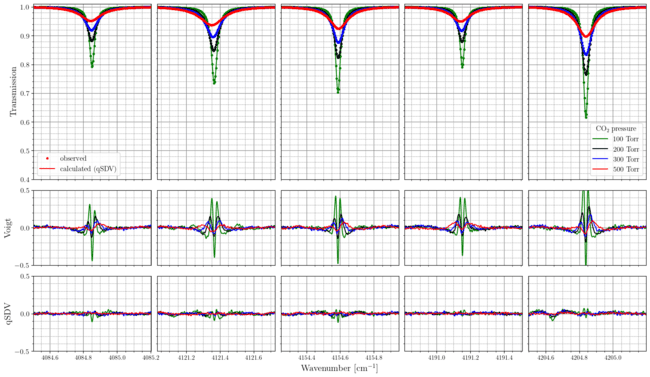 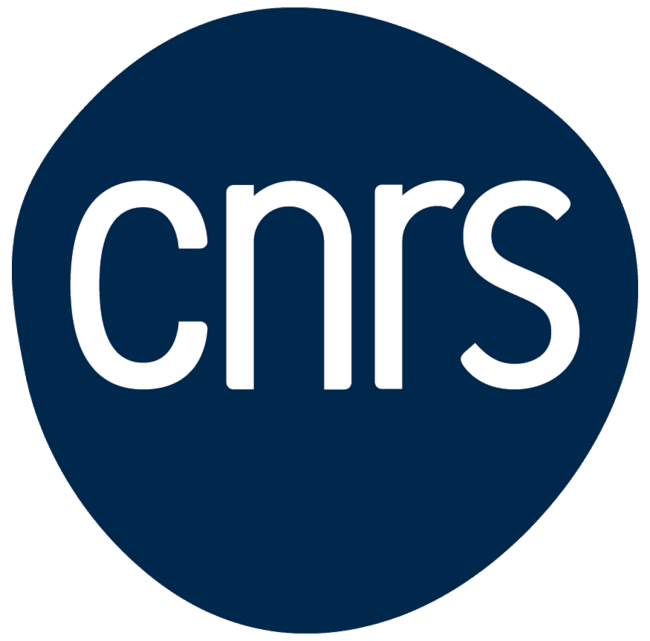 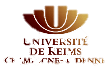 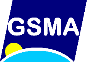 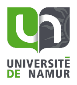 11
CO2-collisional parameters calculations
Robert & Bonamy, J Phys (1979)  -  Ma et al., JQSRT (2007)
New calculations in Venusian atmospheric windows for many transitions:

Refine the H2O-CO2 interaction potential

Semi-classic Complex Robert-Bonamy-Ma (CRBM) calculations
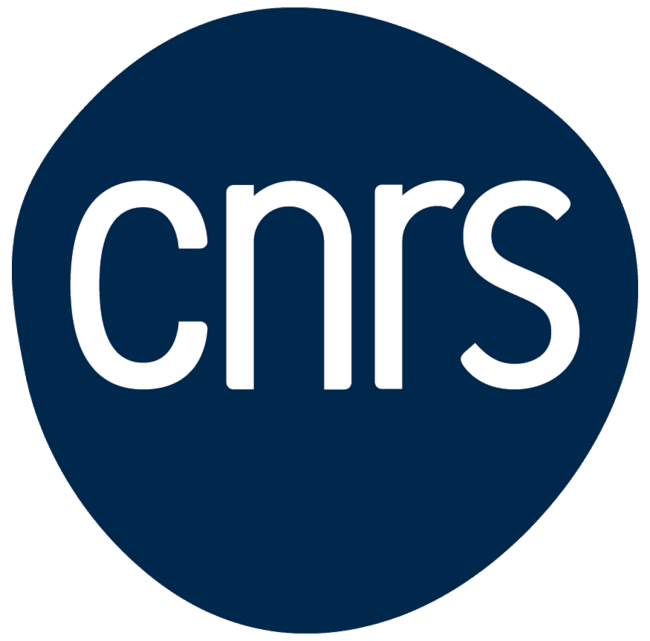 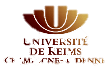 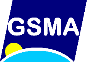 Bastien Vispoel
Invited talk 
Tuesday 14h00
List of CO2-collisional parameters for H2O 
to simulate Venus atmosphere
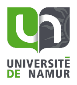 12
Ducreux et al., JQSRT (2025)
In preparation
Calculations comparison
Γ
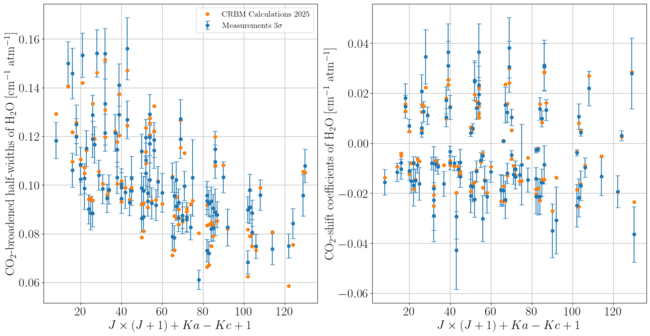 Δ
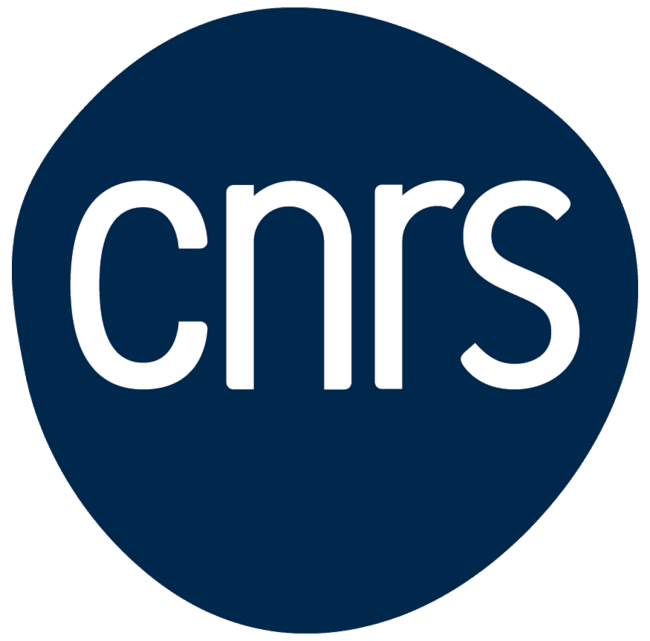 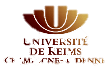 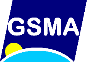 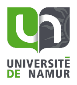 Abs. mean dev. = 0.0037 cm-1.atm-1
APD = 1.3 % - STD = 7.4 %
13
Atmospheric retrievals and radiative transfer
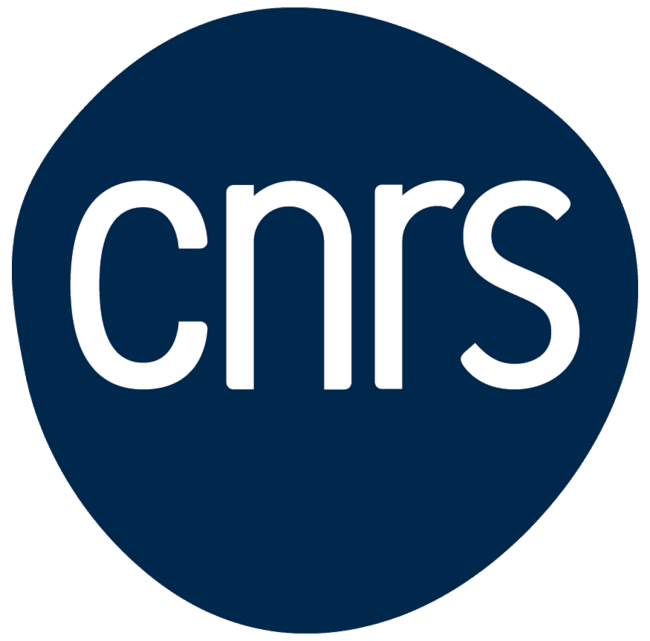 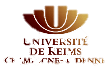 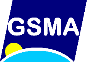 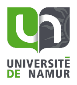 14
Vandaele et al. (2006)
Radiative transfer model – Asimut
Simulation of Venus atmospheric spectra from lists of calculated parameters in Voigt profile









Retrieval of the water vapor amount in the atmosphere from a spectrum
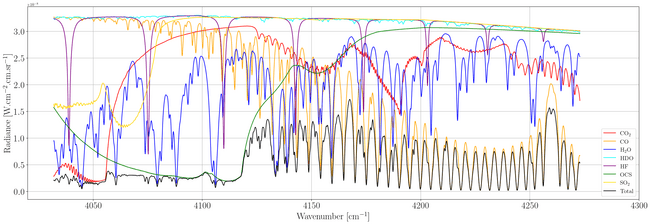 Around 2.34 µm
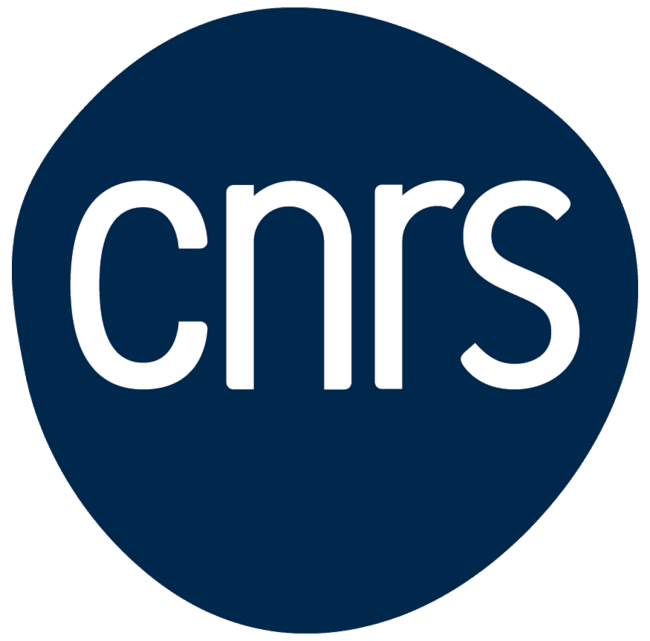 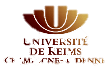 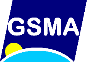 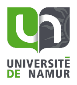 Estimate the error made using air-collisional instead of CO2-collisional parameters
15
Venus atmospheric spectra simulation
1.18 µm
0 - 15 km

P = 93 bar
T = 740 K

30 ppm H2O
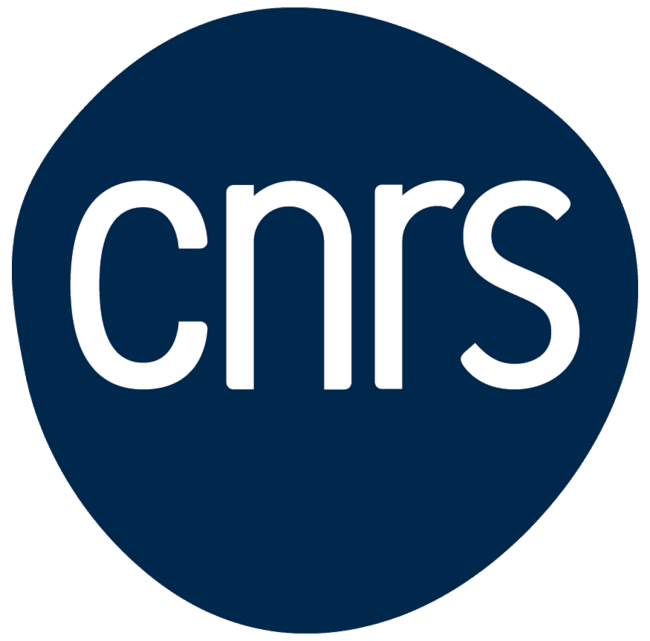 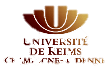 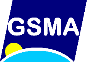 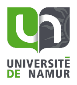 16
Venus atmospheric spectra retrievals
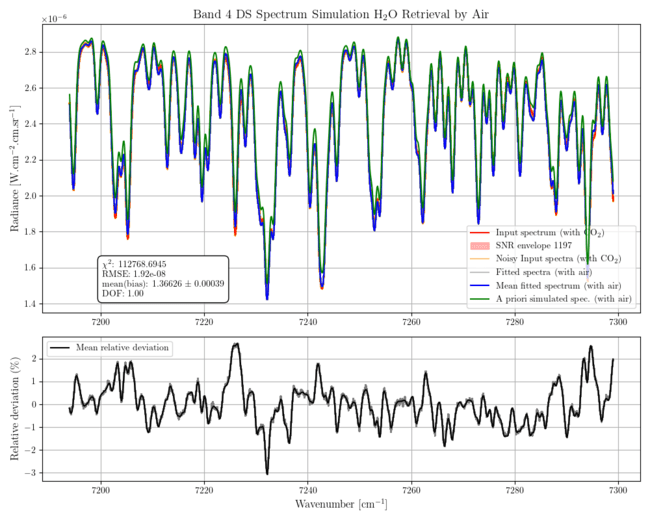 1.38 µm
65 - 80 km

P = 1e-02 bar
T = 220 K

5 ppm H2O
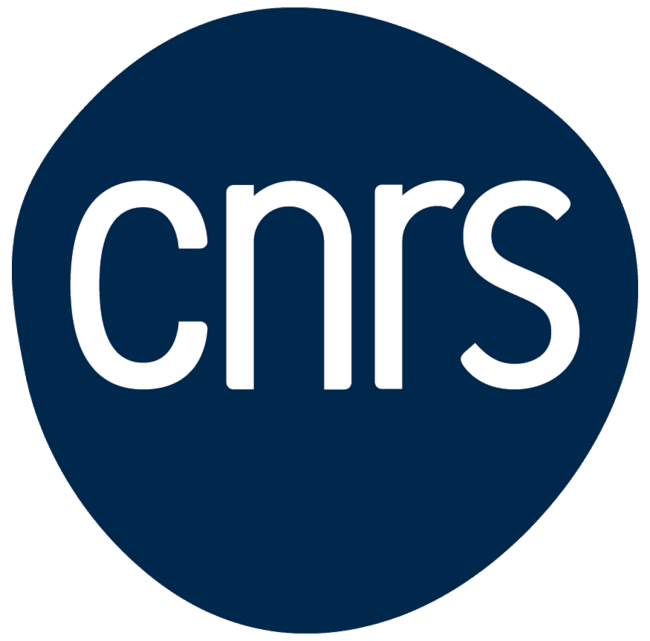 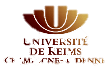 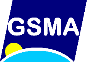 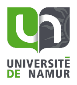 17
Venus atmospheric spectra retrievals
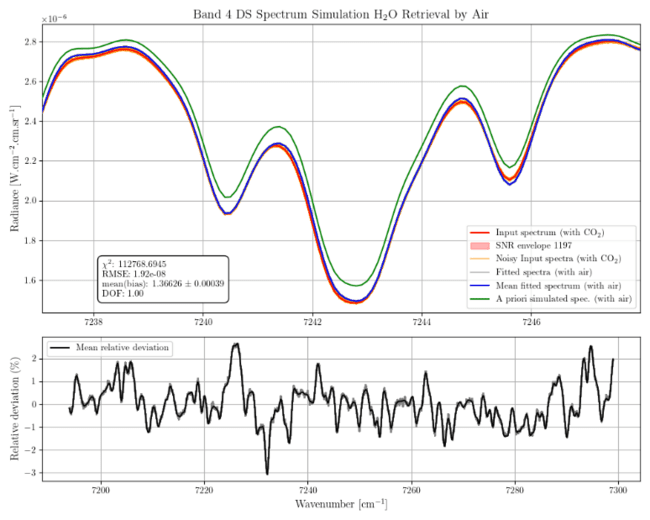 1.38 µm
65 - 80 km

P = 1e-02 bar
T = 220 K

5 ppm H2O
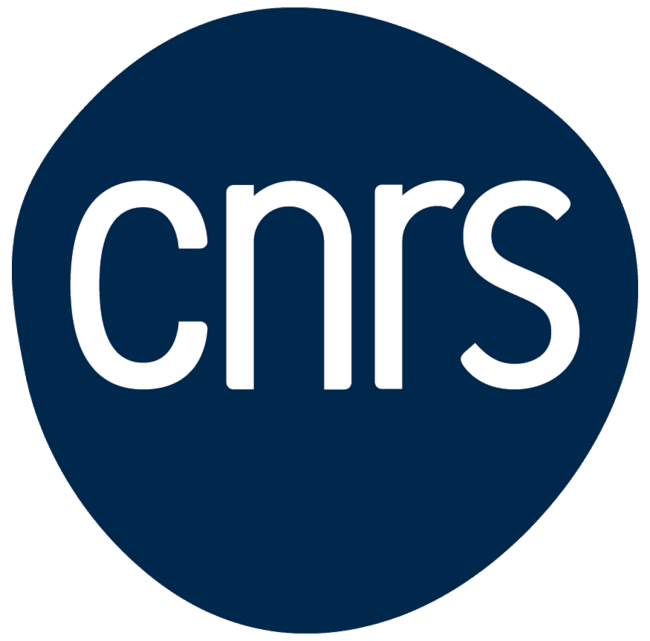 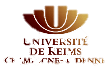 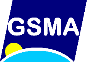 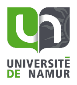 18
Venus atmospheric spectra retrievals
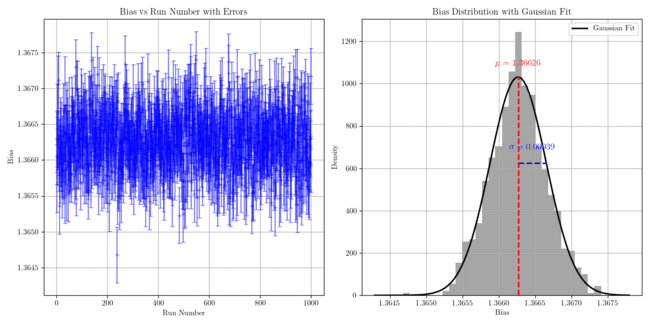 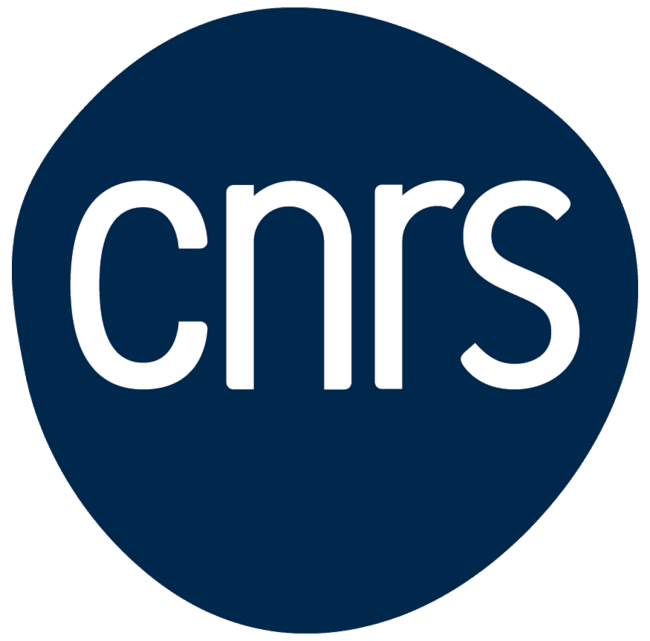 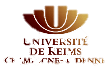 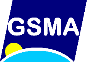 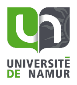 Bias = 36.63 ± 0.04 %
19
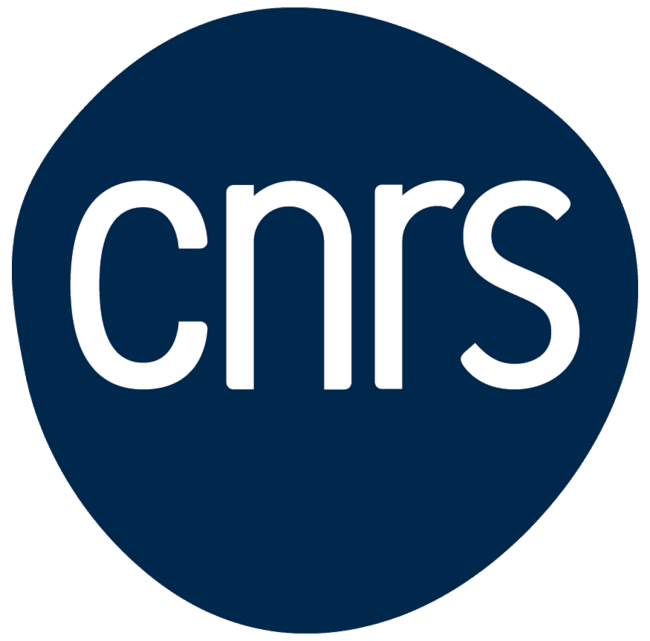 Conclusions
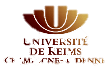 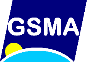 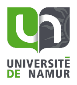 20
Conclusions
New measurements of H2O-CO2 collisional parameters
New calculations in Venus atmospheric transparency windows

Lead to significant biases in water vapor retrieved in the mesosphere
Need further investigations for the troposphere

Two papers in preparation to share both lists of line-shape parameters

To come: HDO-CO2 collisional parameters
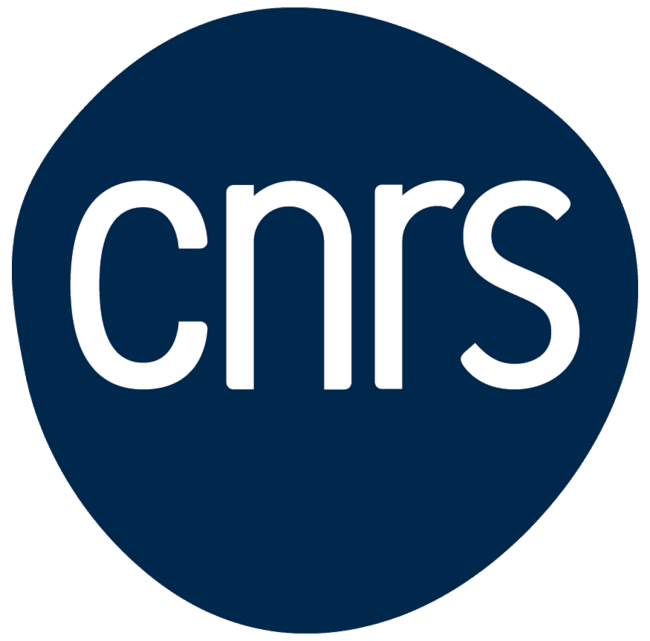 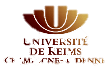 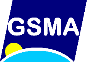 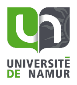 21
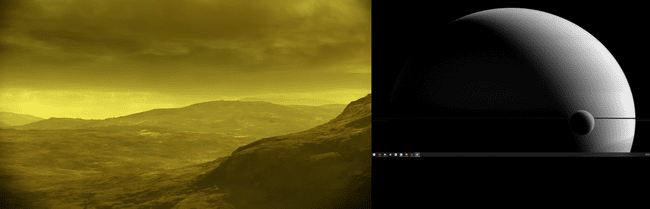 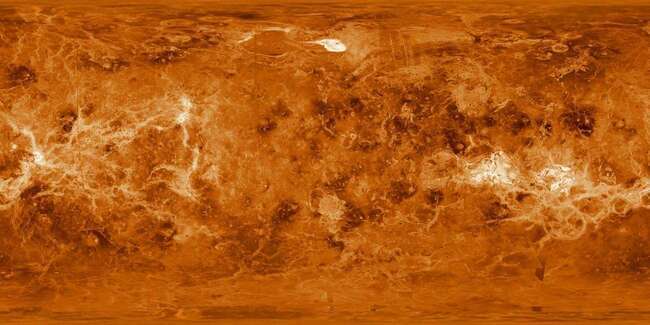 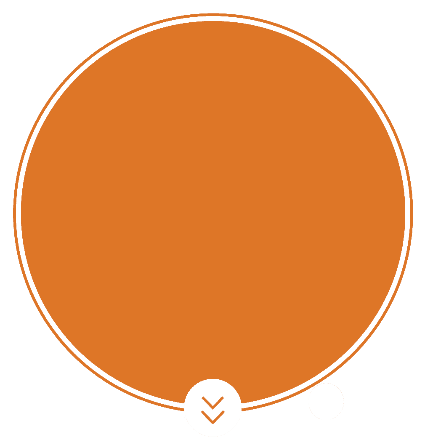 thank you! Questions?
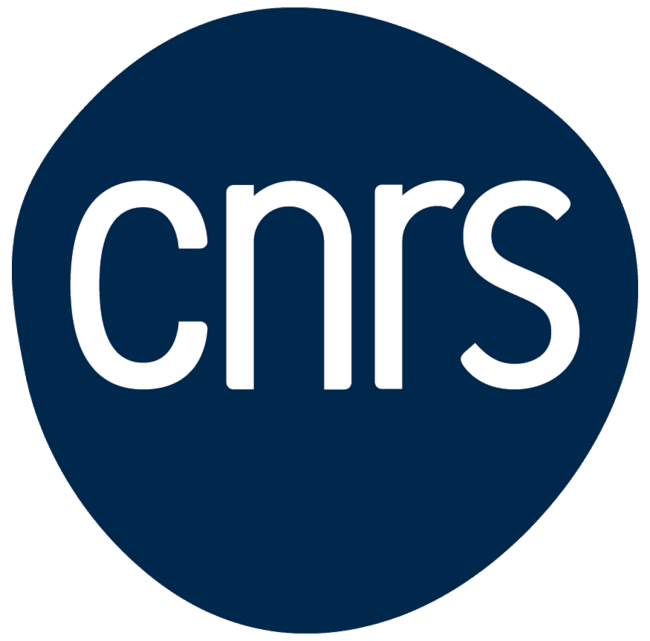 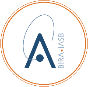 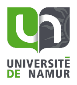 emile.ducreux@univ-reims.fr
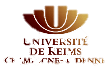 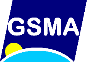 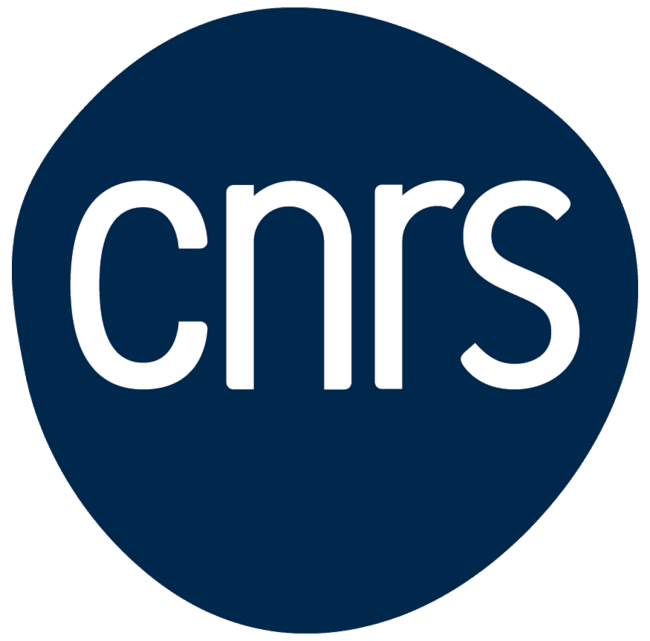 Annexes
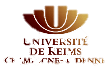 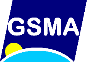 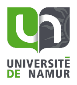 23
Absorption spectrum
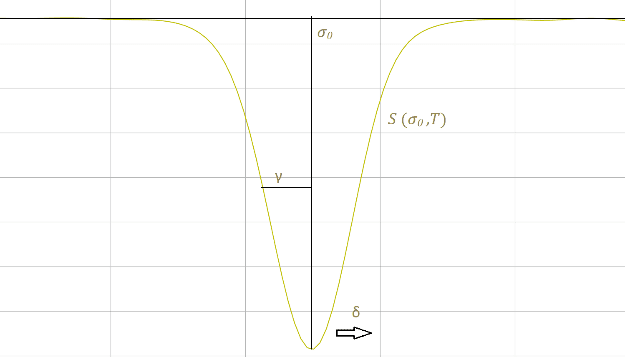 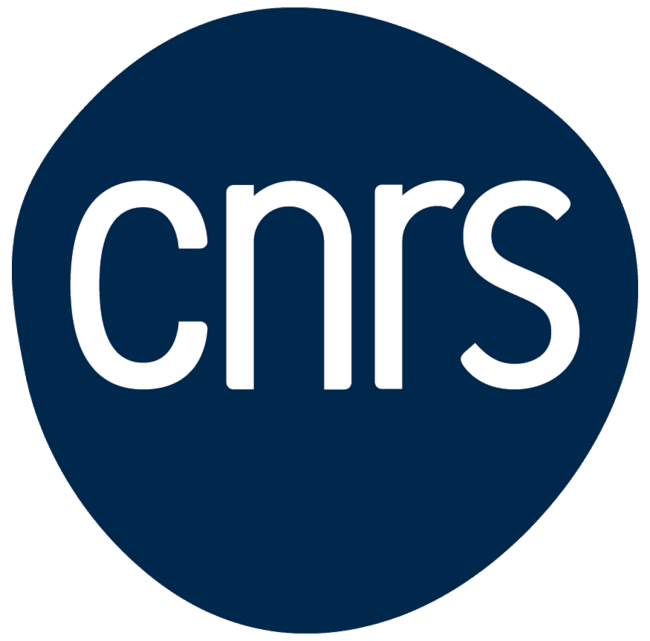 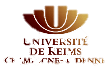 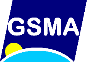 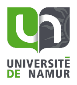 Laboratory measurements to atmospheric spectra study
24
Régalia et al., JQSRT (2019)
Previous work
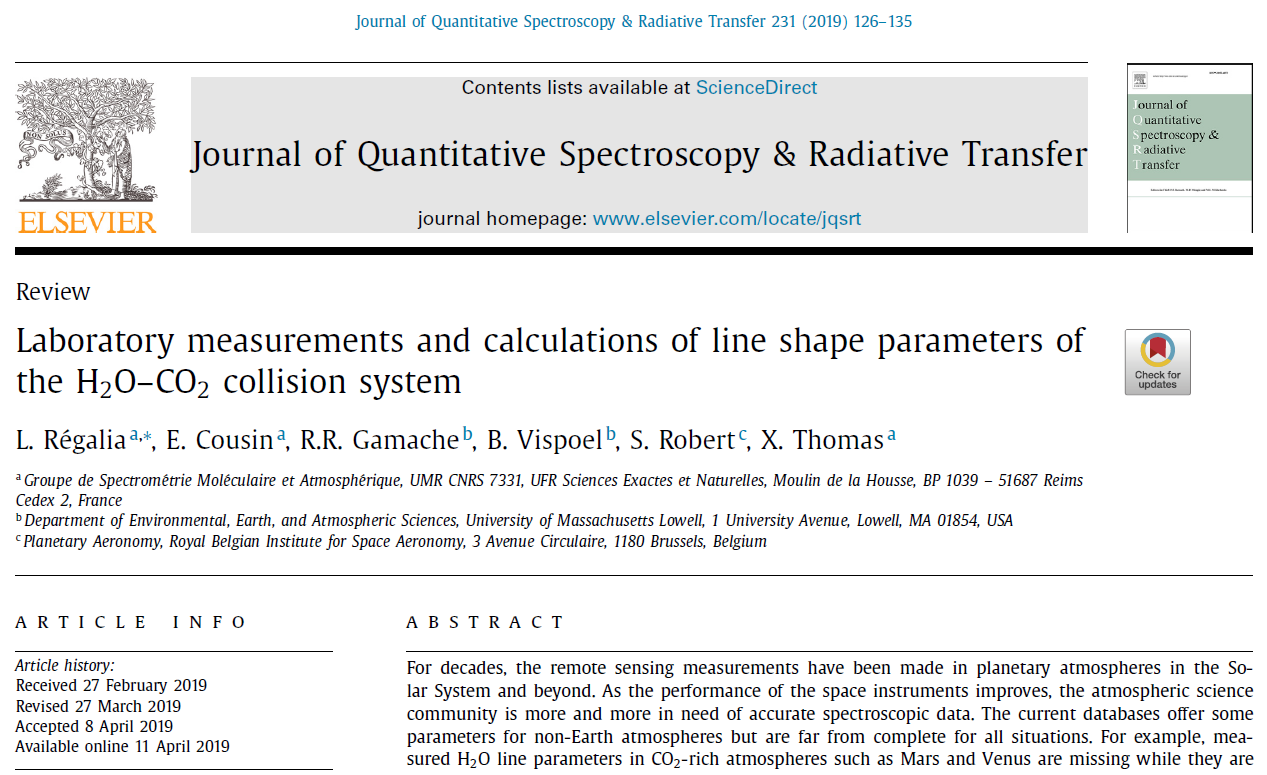 To insert a slide in this lay-out:
click right
Select “Layout”
Select “BIRA-IASB Left banner”
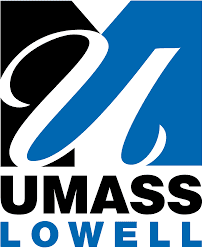 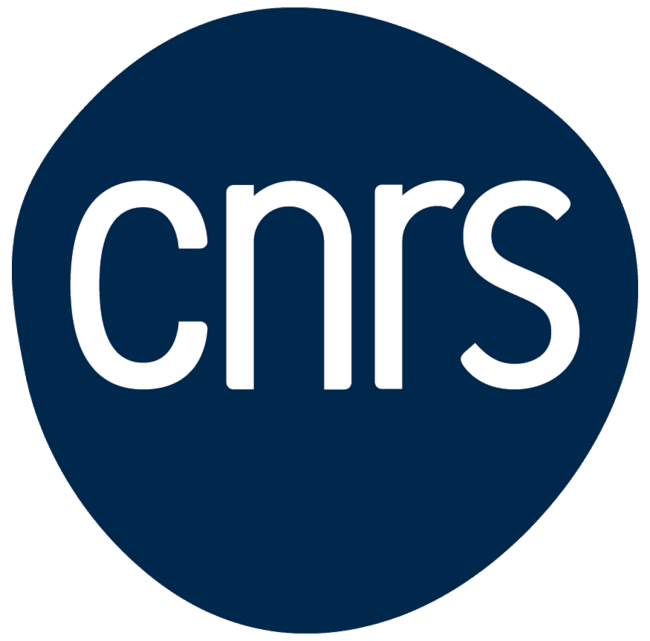 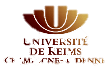 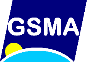 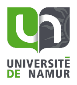 At 2.7 µm with the previous FTIR spectrometer
25
Multispectrum fitting procedure
MFT (Plateaux et al. 2001): Voigt profile and pressure fitting
MSF (Lyulin et al. 2015): beyond-Voigt line profiles
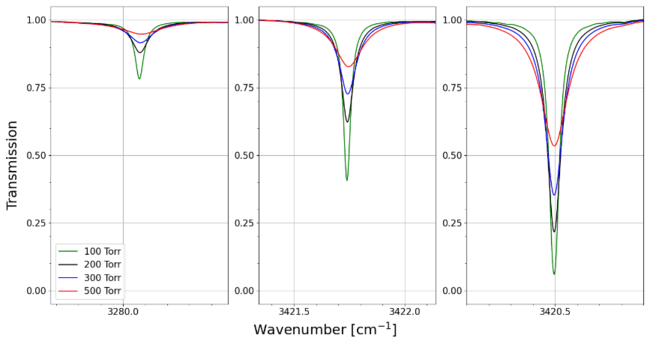 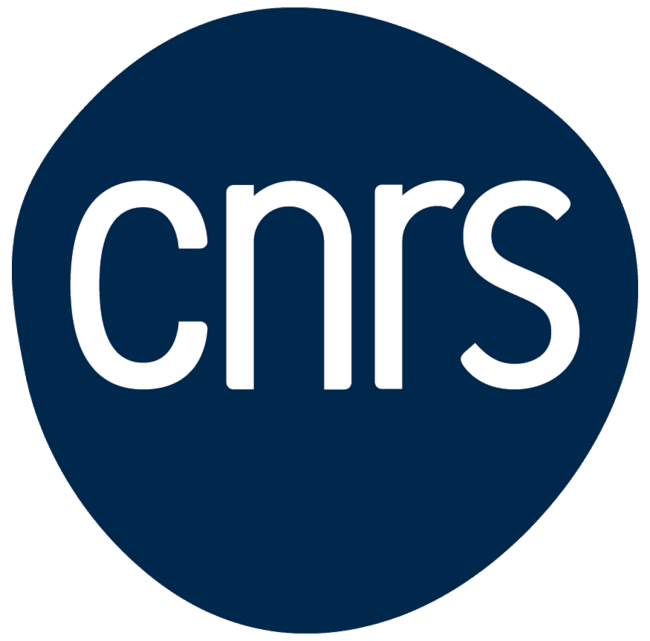 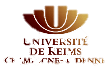 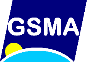 Too weak
Saturated
Good
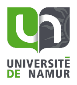 26
Ngo et al., Ph. Trans. R. Soc. (2012)
Ngo et al. , JQSRT (2013)
Multispectrum fitting procedure
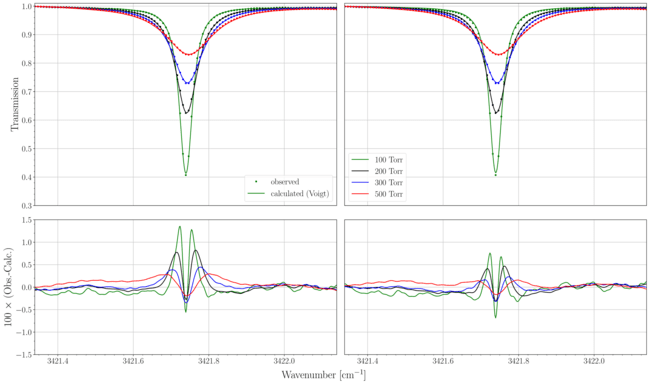 Residuals with W-shape using the Voigt profile

Narrowing of the water line
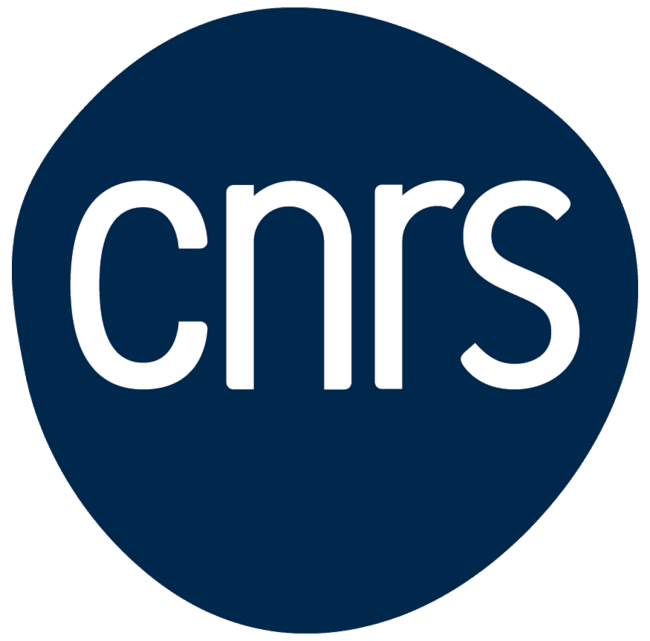 Considering finer effects

Limit cases of the Hartmann-Tran profile
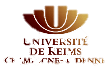 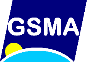 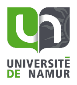 MSF (Lyulin, Atmo. Oc. Opt. 2015): beyond-Voigt line profiles
27
Loos et al., JQSRT (2017)
Ducreux et al., JQSRT (2024)
Water vapour adsorption
H2O adsorption in the stainless steel cell → H216O partial pressure correction
Intensities fixed at HITRAN2020 values with uncertainty < 1 % 

MFT (Plateaux et al., JQSRT 2001): Voigt profile and pressure fitting
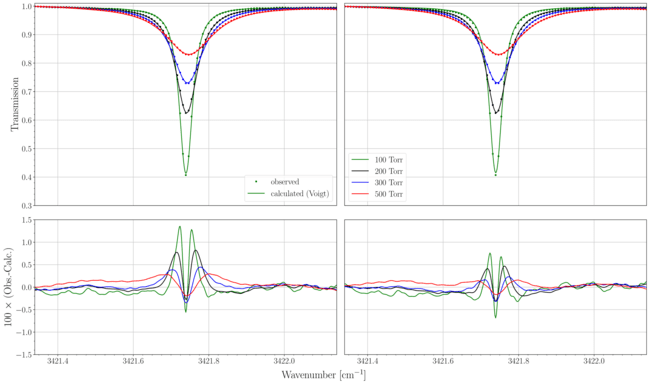 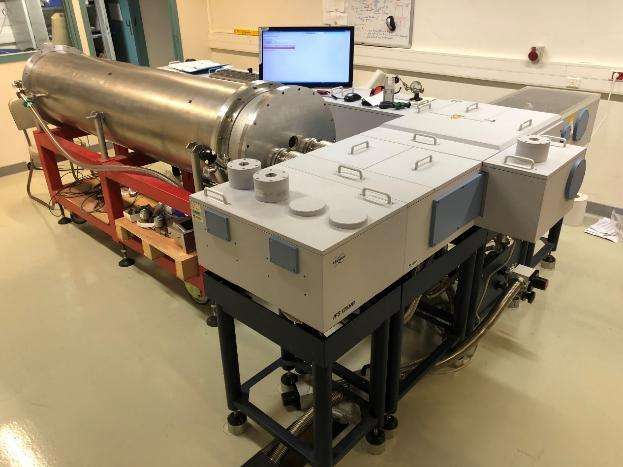 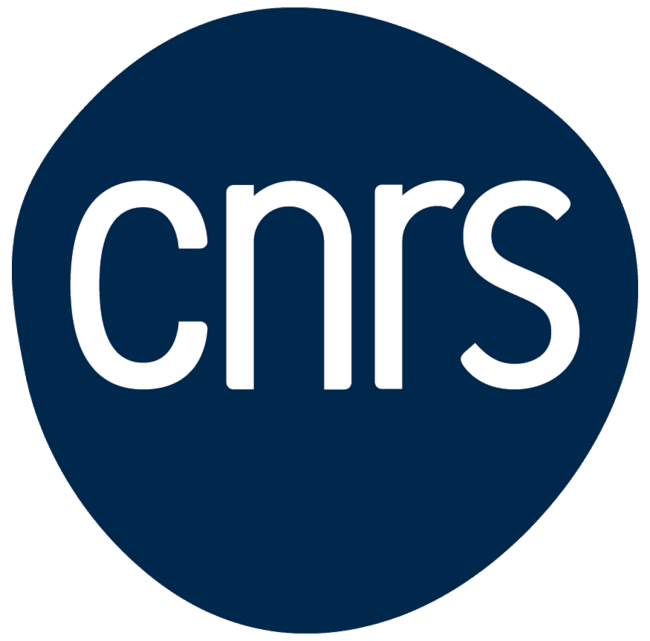 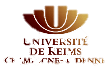 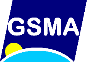 Fitted pressures always under measured ones.
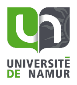 Before
After
28
Ducreux et al., JQSRT (2024)
Profiles comparison at 2.7 µm
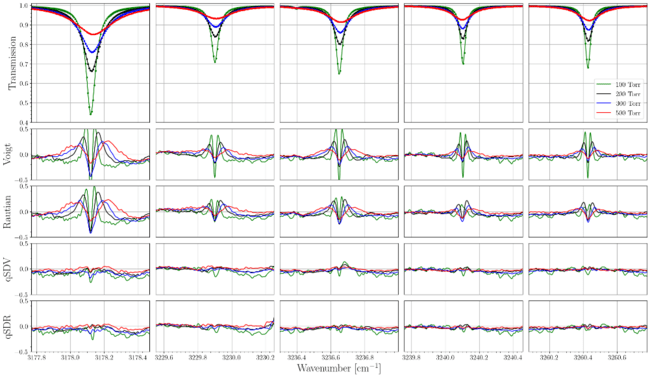 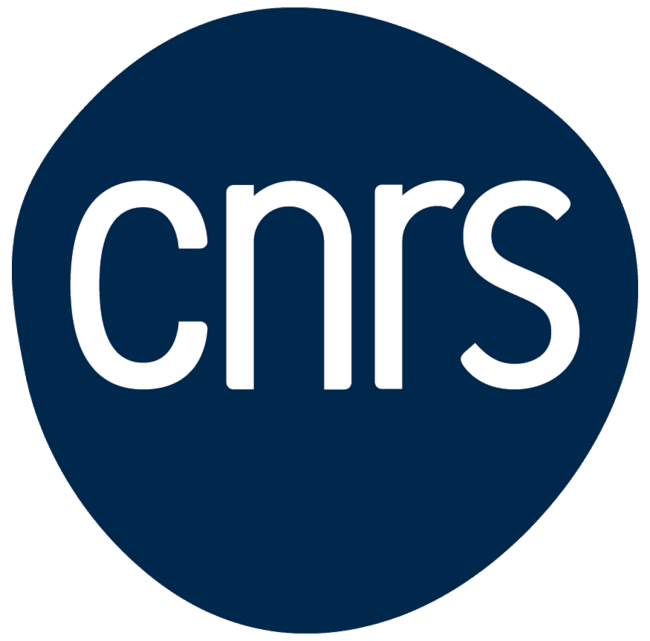 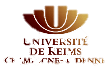 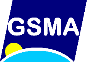 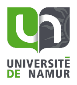 29
Deichuli et al., AOO (2022a)
Literature comparison qSDV
Γ
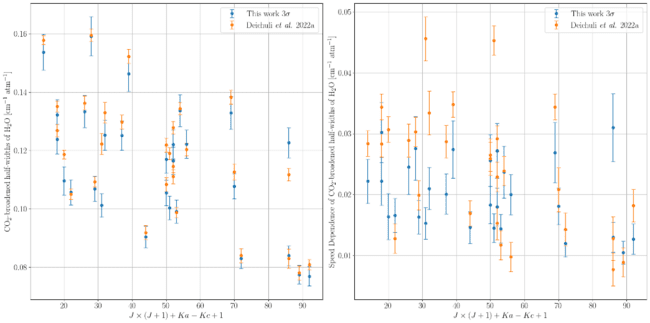 Γ2
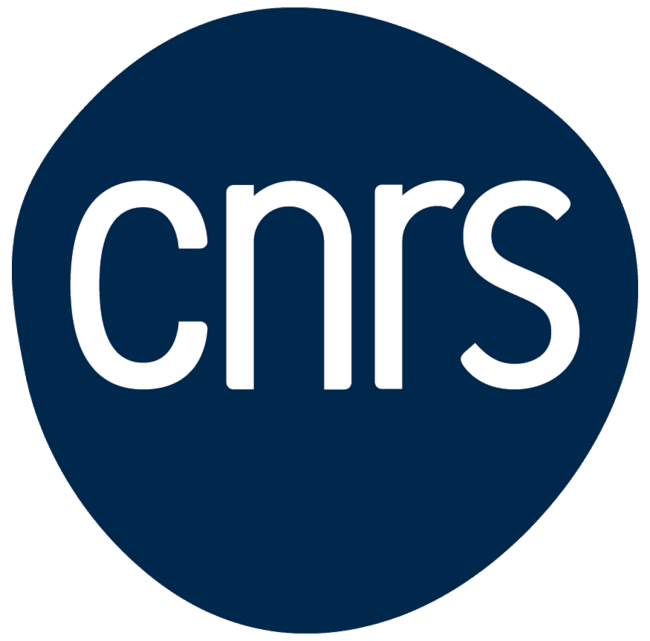 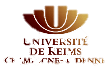 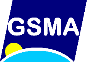 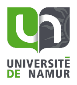 APD = 2.9 % - STD = 5.6 %
APD = 25.2 % - STD = 59.6 %
30
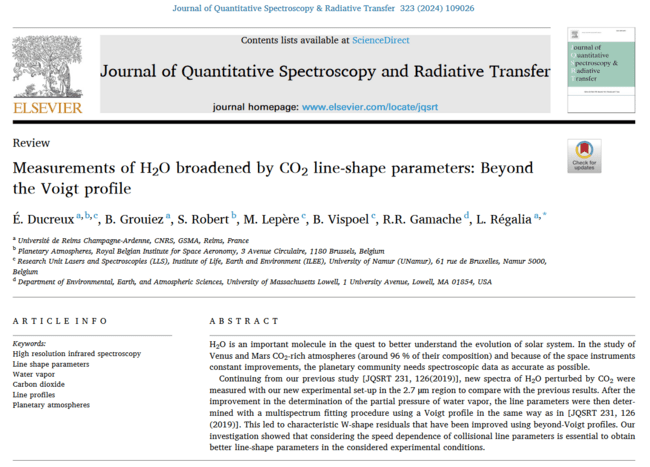 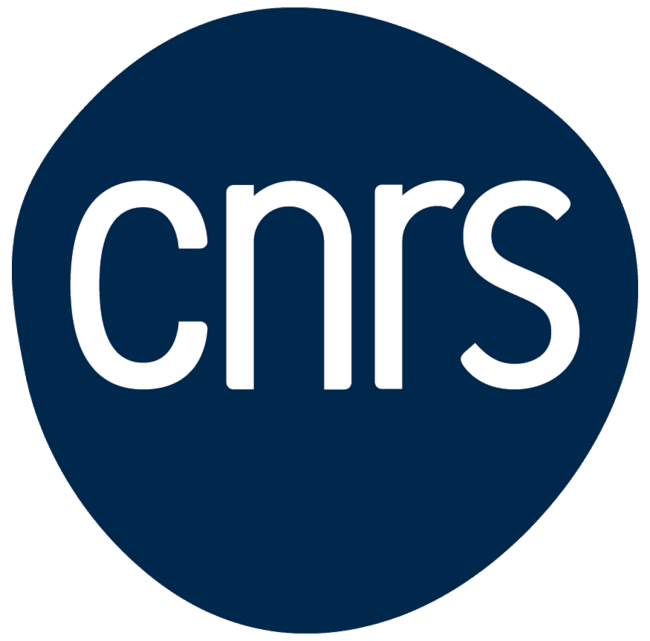 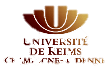 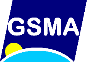 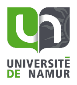 31
Venus atmospheric spectra simulation
Several atmospheric transparency windows of Venus
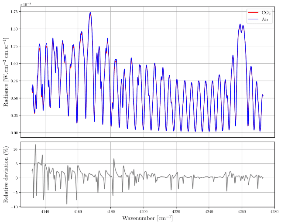 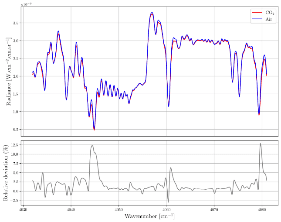 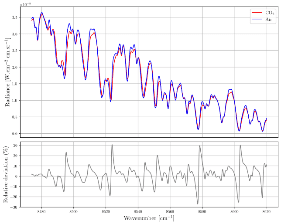 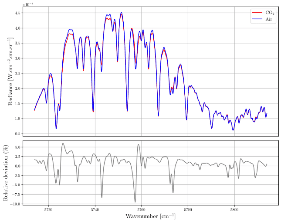 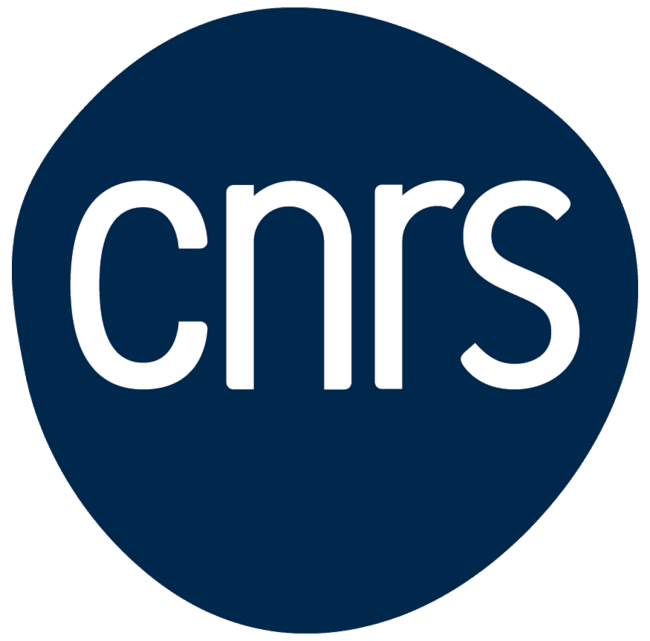 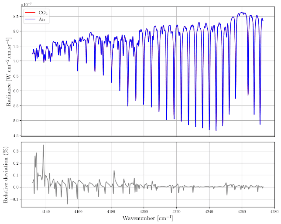 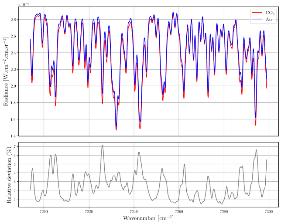 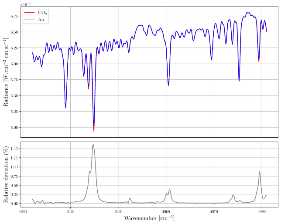 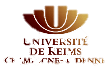 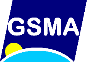 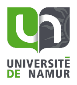 Comparison between air- and CO2- collisional simulated spectra
32
Venus atmospheric spectra simulation
RETRIEVAL METHOD
Simulation of Venus atmospheric spectrum using CO2-collisional parameters
Random noise added for a statistic sample of 1000 spectra
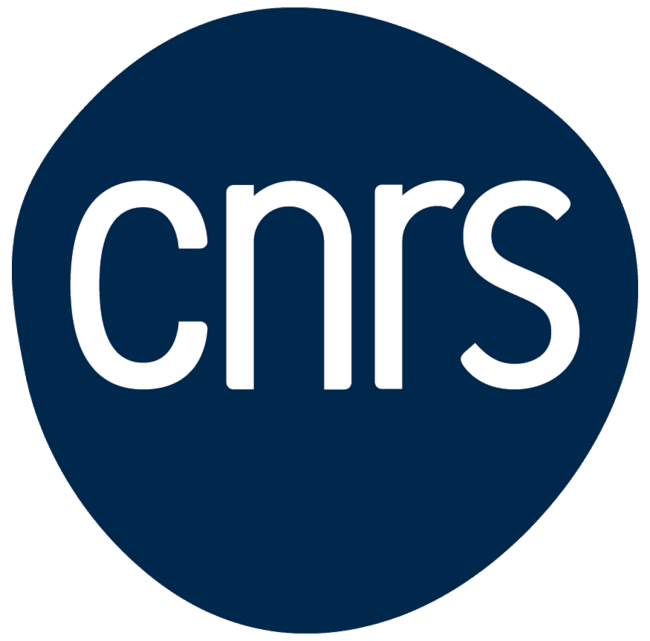 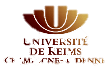 H2O retrieval on the 1000 noisy spectra using CO2-collisional parameters
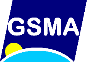 H2O retrieval on the 1000 noisy spectra using air-collisional parameters
Bias using air-collisional parameters
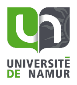 33
Venus atmospheric spectra retrievals
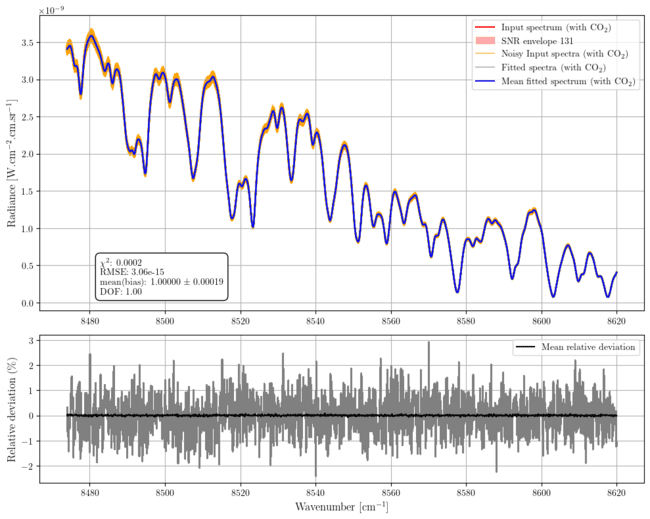 1.18 µm

0 - 15 km
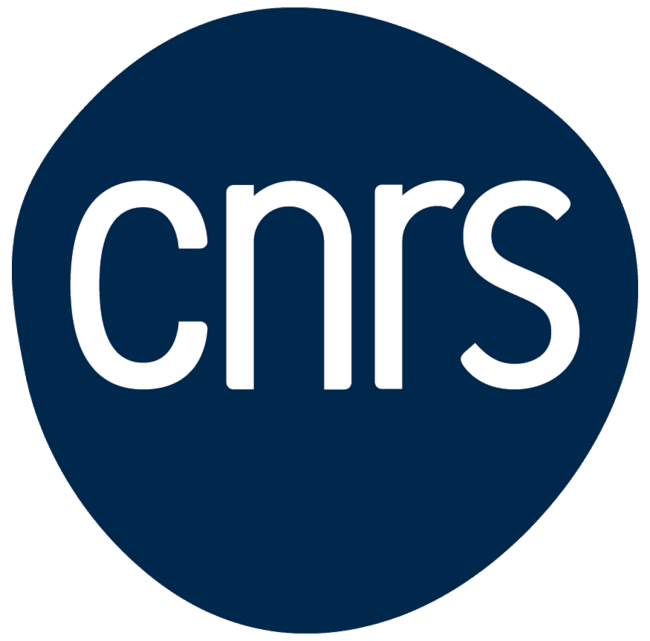 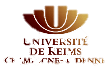 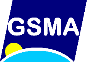 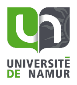 34
Venus atmospheric spectra retrievals
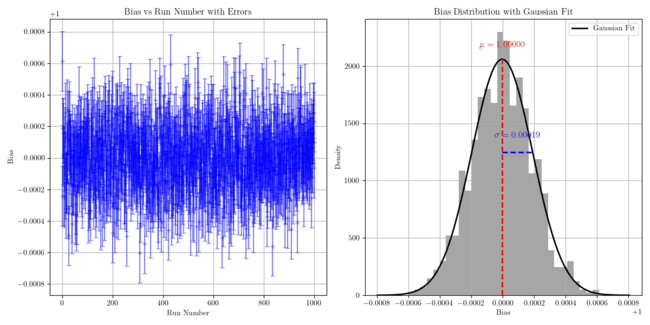 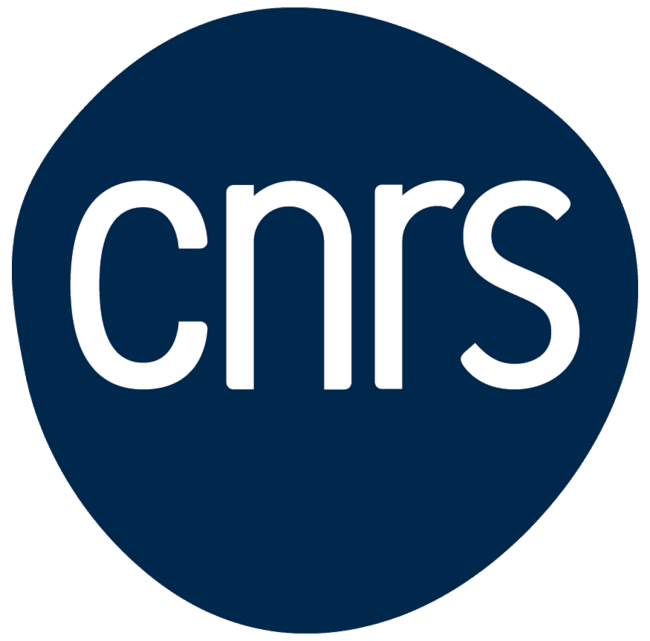 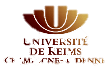 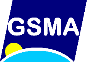 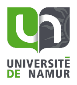 Bias = 0.00 ± 0.02 %
35
Venus atmospheric spectra retrievals
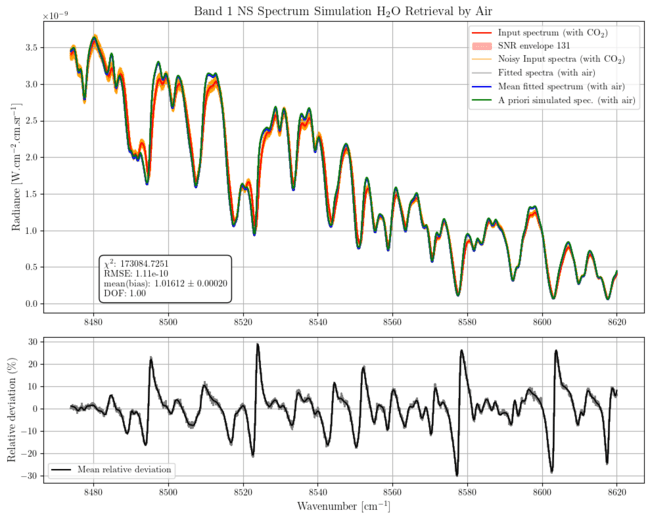 1.18 µm
0 - 15 km

P = 93 bar
T = 740 K
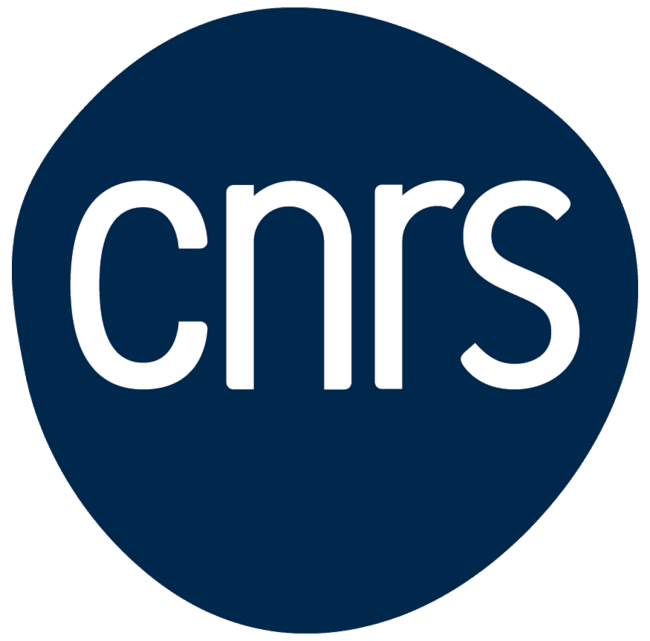 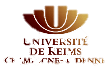 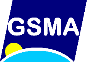 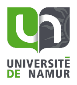 36
Venus atmospheric spectra retrievals
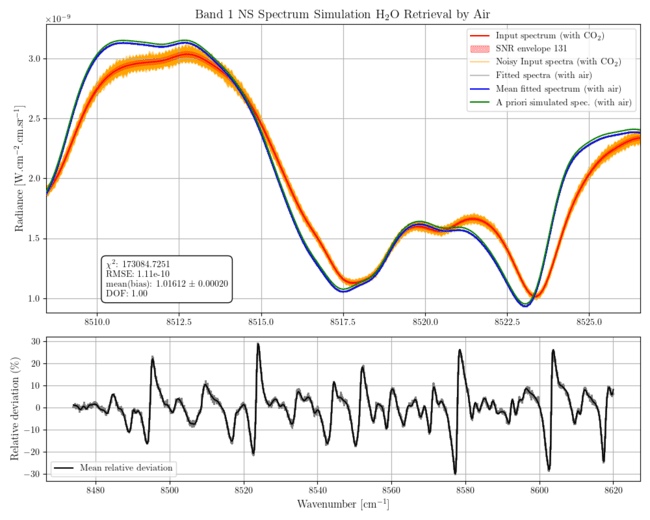 1.18 µm
0 - 15 km

P = 93 bar
T = 740 K
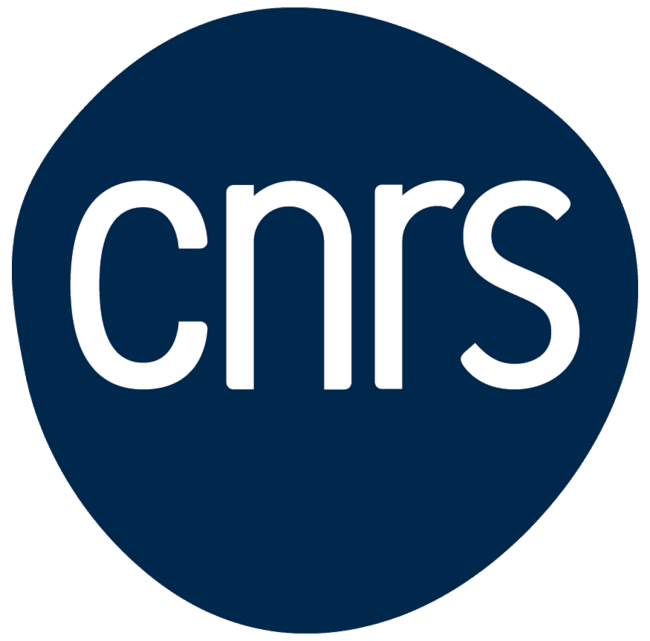 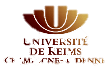 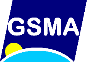 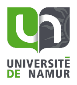 37
Venus atmospheric spectra retrievals
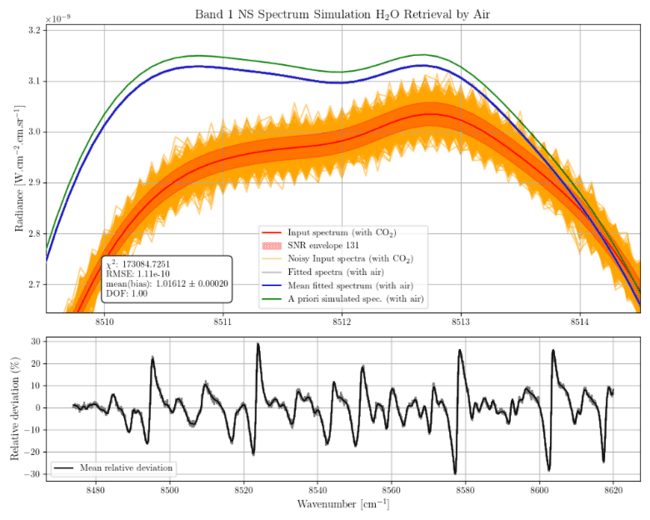 1.18 µm
0 - 15 km

P = 93 bar
T = 740 K
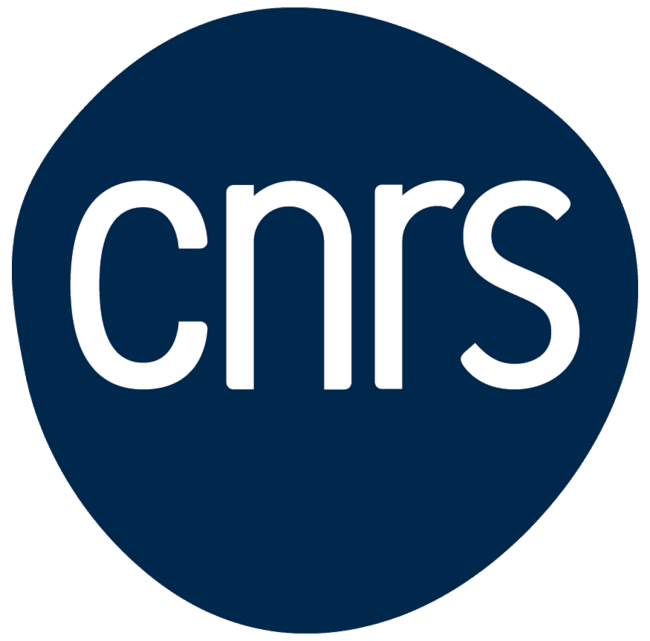 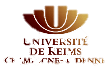 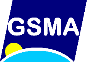 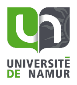 38
Venus atmospheric spectra retrievals
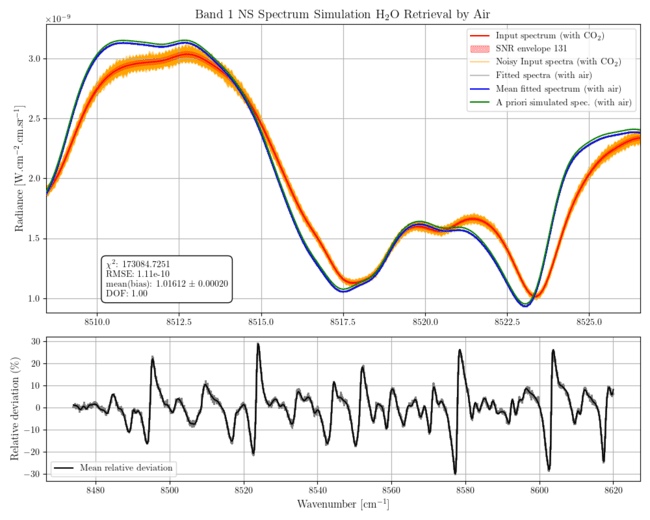 1.18 µm
0 - 15 km

P = 93 bar
T = 740 K
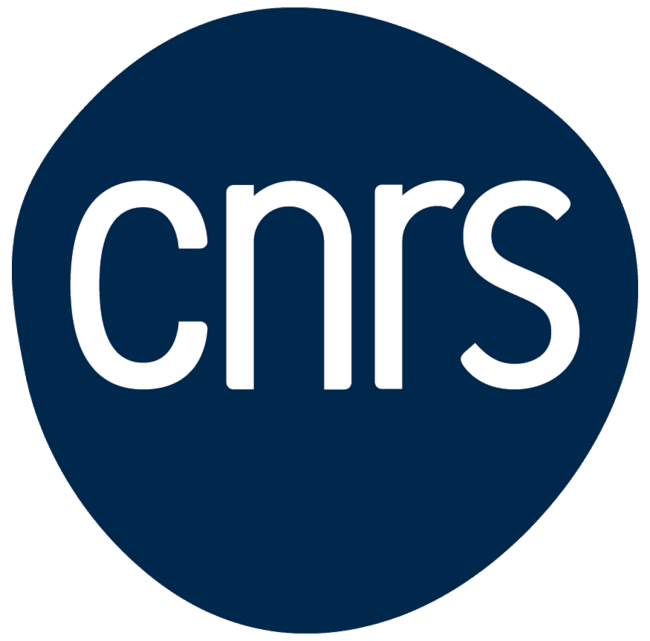 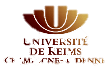 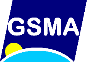 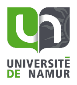 39
Venus atmospheric spectra retrievals
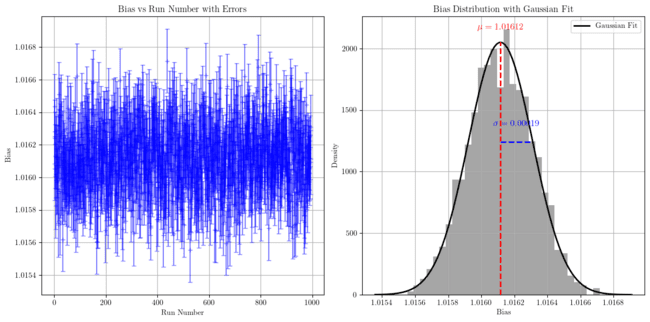 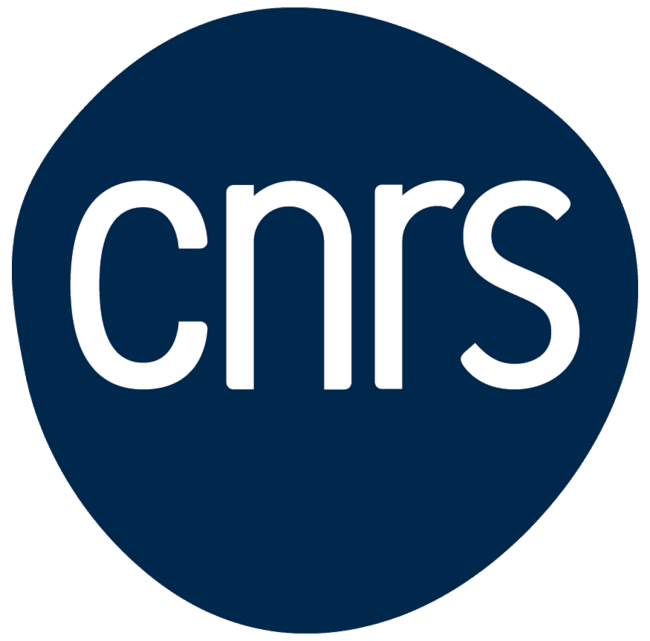 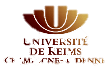 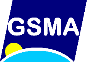 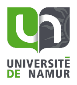 Bias = 1.61 ± 0.02 %
40
Venus atmospheric spectra retrievals
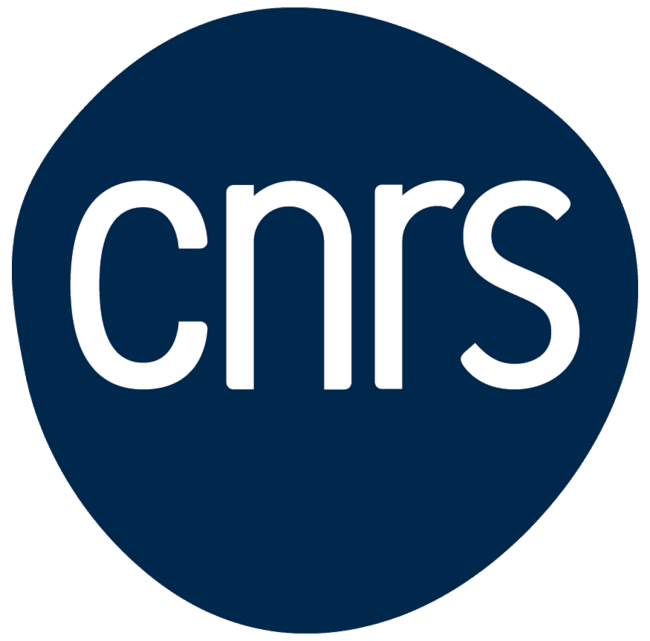 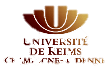 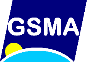 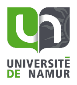 41
H2O retrievals on Venus simulated spectra
No dependence VS SNR
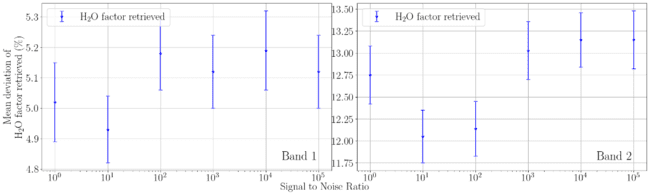 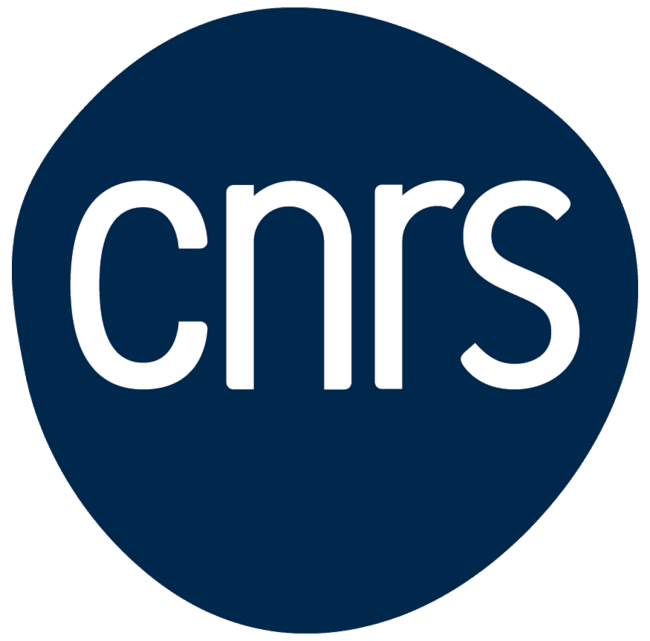 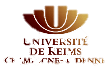 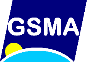 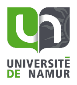 42
H2O retrievals on Venus simulated spectra
Dependence VS spectral resolution at 1.17 µm
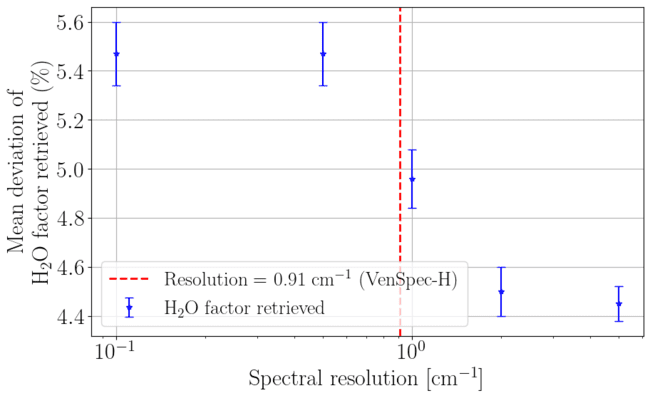 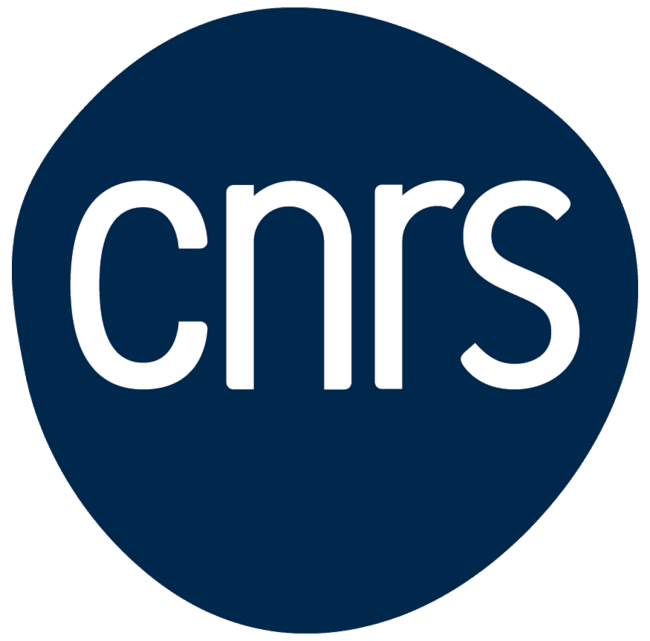 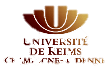 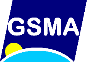 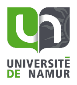 43
H2O retrievals on Venus simulated spectra
And about the old observations?
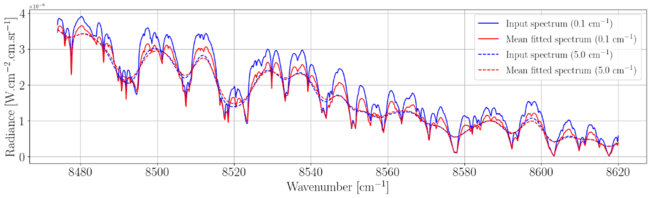 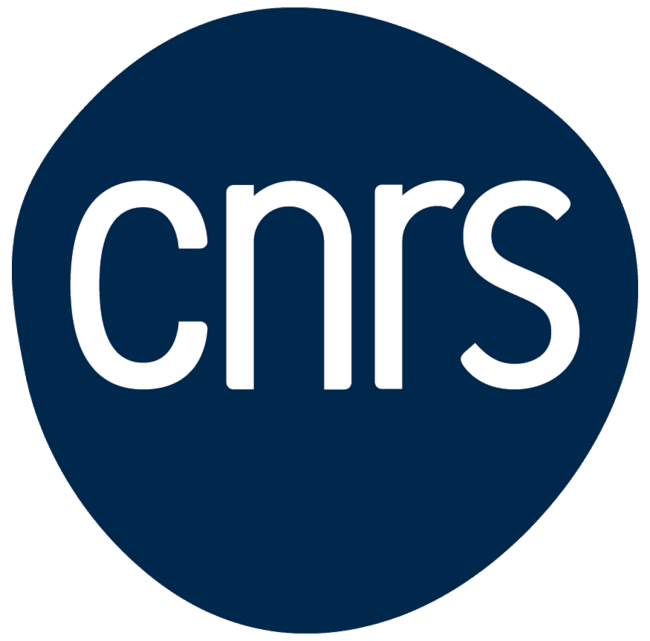 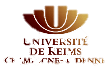 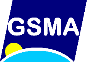 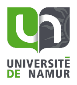 44